Структуры данных: деревья, сети, графы, таблицы
Ответьте на следующие вопросы:
Что такое модель? 
Назовите виды моделей. 
Приведите примеры материальных моделей, не упомянутые в параграфе.
Назовите типы информационных моделей.
Что такое информационная модель? 
Можно ли карту города назвать информационной моделью? Поясните.
Что такое компьютерная информационная  модель?
СТРУКТУРЫ ДАННЫХ
ТАБЛИЦЫ
ГРАФЫ
ИЕРАРХИЧЕСКИЕ СТРУКТУРЫ
Данные, на которых базируется информационная модель, представляют собой систему со всеми характерными признаками – элементным составом, структурой, назначением. Такие структурированные системы данных называют структурами данных.
ГРАФ
ГРАФ – это средство для наглядного представления состава и структуры системы.
Сеть  – граф, в котором вершины связаны между собой по принципу «многие ко многим».
Для сетей характерно наличие замкнутых путей – циклов.
Ребро графа
Вершина 
графа
Вершины графа – это компоненты системы, изображаемые кругами, овалами, прямоугольниками и пр.
Ребро графа – это ненаправленная линия, связывающая компоненты между собой определенным образом.
Ориентированный граф или несимметричная связь
I
Пример:
Известно, что существуют четыре группы крови человека. При переливании крови от одного человека к другому не все группы совместимы.
На схеме показаны возможные варианты переливания крови
III
II
IV
Дуги
Петля
Петля – линия, выходящая и входящая в одну и ту же вершину. Направленные линии называют дугами (в отличии от ребер неориентированных графов).
Неориентированный граф или симметричная связь
Пример:
Район состоит их пяти поселков: Дедкино, Бабкино, Репкино, Кошкино и Мышкино. Автомобильные дороги проложены между: Дедкино и Бабкино, Дедкино и Кошкино, Бабкино и Мышкино, Бабкино и Кошкино, Кошкино и Репкино.
Это словесное описание – словесная модель. По ней можно построить следующую схему – граф.
Д
Б
К
М
Р
Иерархические структуры - деревья
Корень (единственная вершина 1-го уровня)
Вершины 2-го уровня (Ветви)
Вершины 3-го уровня (Листья)
Дерево – это граф, предназначенный для отображения вложенности, подчиненности, наследования между объектами. Между любыми двумя его вершинами существует единственный путь. Деревья не содержат циклов и петель.
Примеры иерархических структур - деревьев
Административная структура Российской Федерации
Российская Федерация
Северо-Западный округ
Центральный округ
Южный округ
Приволжский округ
Краснодарский край
Респ. Адыгея
Ставропольский кр.
Ростовская обл.
Краснодар
Апшеронск
Сочи
Примеры иерархических структур - деревьев
Рюрик
Династия Рюриковичей
Игорь
Святослав
Ярополк
Олег
Владимир
Святополк
Изяслав
Полоцкий
Борис
Ярослав
Глеб
Мстислав
Тмутараканский
ТАБЛИЦЫ
Таблица – универсальное средство представления информации. В таблице может содержаться информация о различных свойствах объектов, об объектах одного класса и разных классов, об отдельных объектах и группах объектов.
Двоичные матрицы отражают качественную связь между объектами: есть связь или нет связи
Таблицы отражают взаимосвязь между различными объектами
Каждая строка относится к конкретному объекту
Пример таблицы «объект-свойство»
Таблица ОС – это таблица, в которой рассматриваются объекты, принадлежащие одному классу.
Таблица 1. Административная структура Российской Федерации
Объект – город 
Свойства – принадлежность к соответствующим административно-географическим зонам (Регион, Округ).

Таблица 1 – возможное представление иерархической структуры, изображенной на слайде
Пример таблицы «объект-объект»
Таблица 2. Успеваемость
Таблица ОО – это таблица, которая описывает пары объектов и только одно свойство. 
В такой таблице строки и столбцы могут поменяться местами: 
в строках – информация о предметах, в столбцах – об учениках.
Пример таблицы «двоичная матрица»
Двоичная матрица называется матрицей смежности: единицы стоят на пересечении строк и столбцов с названием смежных (соединенных дорог) поселков.
Таблица 4. Переливание крови
Система основных понятий
КРОССВОРД
6
10
в
п
1
с
е
т
ь
е
д
е
р
е
в
о
3
8
р
д
у
г
а
т
2
7
9
ш
м
р
к
л
и
н
ф
о
р
м
а
ц
и
о
н
н
а
я
4
н
д
ф
р
а
е
е
л
н
ь
л
и
с
т
ь
я
5
СПАСИБО ЗА ВНИМАНИЕ!
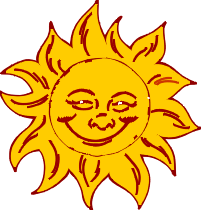